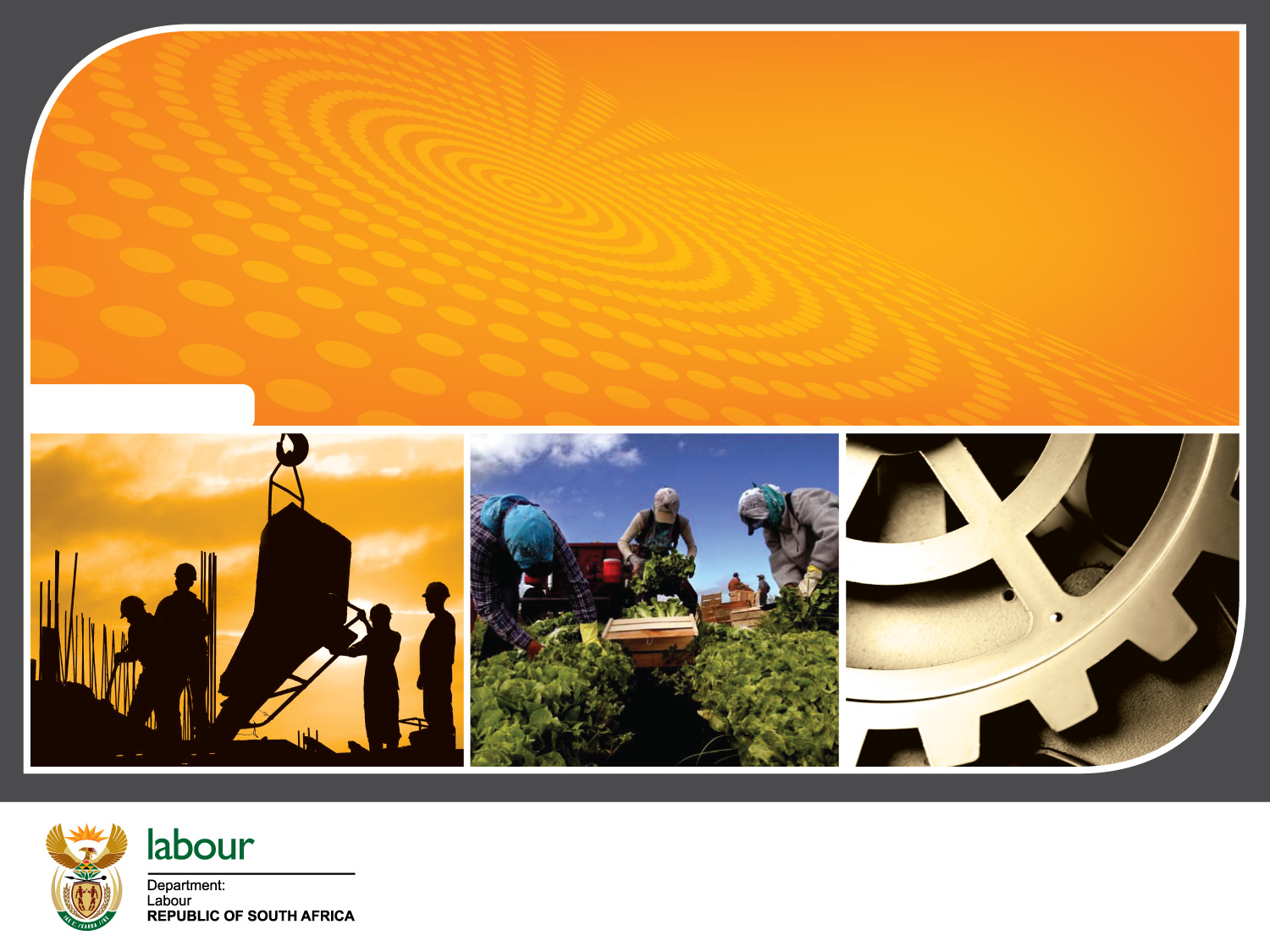 DEPARTMENT OF LABOUR
QUARTER 4 2017/18: PERFORMANCE REPORT
PORTFOLIO COMMITTEE : SUPPORTED EMPLOYMENT ENTERPRICES
29 Aug 2018
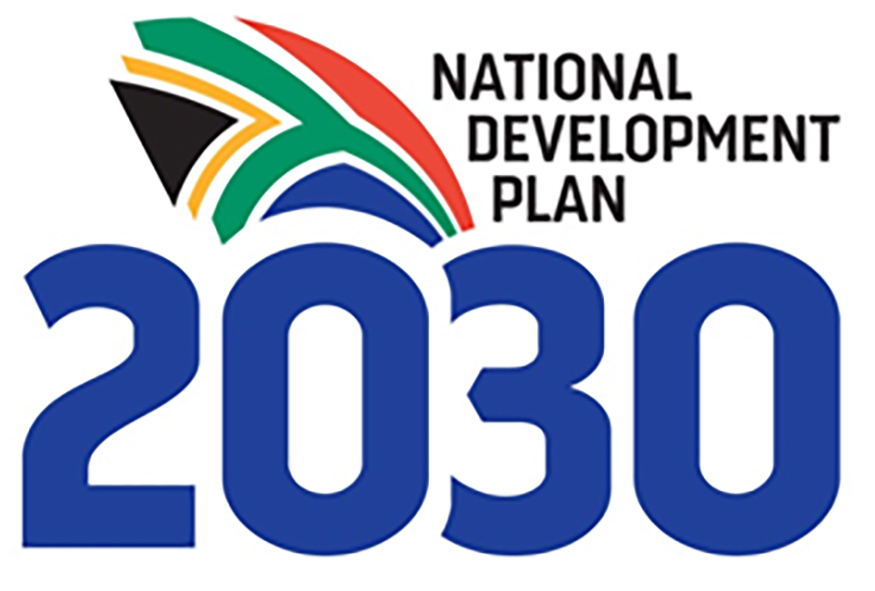 LEGEND
Implication:  ACHIEVED 
Performance Indicator is on track  or reflects complete implementation. Target achieved
 100% +  Complete
Implication:     NOT ACHIEVED 
Performance Indicator behind schedule. Target not achieved
 0% - 99% Complete
2
QUARTER 4 OVERALL PERFORMANCE
OVERALL ACHIEVEMENTS PER STRATEGIC OBJECTIVE DURING QUARTER 4 
JAN TO MARCH 2017-18
3
QUARTER 4 PERFORMANCE PER STRATEGIC OBJECTIVE 2017/18
4
QUARTER 4 PERFORMANCE PER PROGRAMME 2017/18
5
COMPARATIVE ANALYSIS PER PROGRAMME FOR Q1  TO Q4  2017/18
6
PERFORMANCE TREND
7
ANNUAL PERFORMANCE PLAN (APP) 2017/18
QUARTER 4
JAN – MARCH 2017/18

PROGRESS AND MAJOR PERFORMANCE CHALLENGES ENCOUNTERED DURING REPORTING PERIOD 

With a special focus on NOT ACHIEVED Targets
8
PRAGRAMME 1: ADMINISTRATION
9
AUDITOR GENERAL MANAGEMENT REPORT
10
STRATEGY TO OVERCOME UNDER- PERFORMANCE
Monitor the implementation of the mitigation strategies
Develop an M&E plan
11
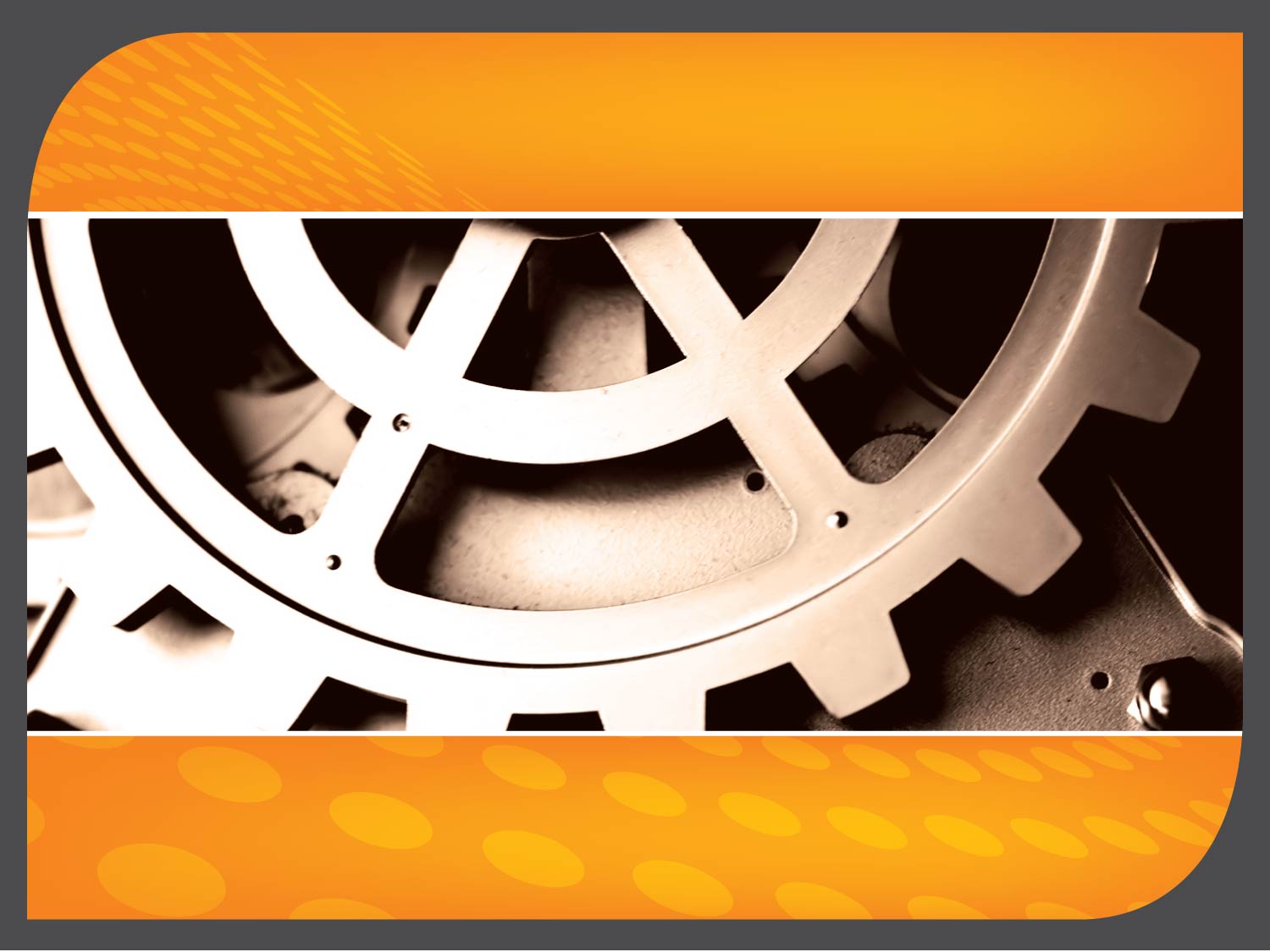 Thank You…
12